From Templates to Folds
CS 5010 Program Design Paradigms “Bootcamp”
Lesson 6.6
© Mitchell Wand, 2012-2014
This work is licensed under a Creative Commons Attribution-NonCommercial 4.0 International License.
1
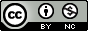 Introduction
Last week, we saw how the built-in mapping functions on lists, like map, filter, and foldr, made writing functions on lists easier.  
In this lesson we'll see how we can do something similar for any recursive data definition.
2
Learning Objectives
At the end of this lesson you should be able to:
Write a fold function for any recursive data definition
Use the fold function to define useful functions on that data
3
Binary Trees
(define-struct leaf (datum))
(define-struct node (lson rson))

;; A Tree is either
;; -- (make-leaf Number)
;; -- (make-node Tree Tree)
Here is the definition of a binary tree again.
4
Template
tree-fn : Tree -> ???
(define (tree-fn t)
  (cond
    [(leaf? t) (... (leaf-datum t))]
    [else (...
            (tree-fn (node-lson t))
            (tree-fn (node-rson t)))]))
And here is the template again.
Self-reference in the data definition leads to self-reference in the template;
Self-reference in the template leads to self-reference in the code.
The shape of the program follows the shape of the data
..or..
5
The template has two blanks
tree-fn : Tree -> ???
(define (tree-fn t)
  (cond
    [(leaf? t) (... (leaf-datum t))]
    [else (...
            (tree-fn (node-lson t))
            (tree-fn (node-rson t) ))]))
Two blanks: one blue and one orange
6
From templates to folds
Observe that the template has two blanks: the blue one and the orange one.
Any two functions that follow the template will be the same except for what goes in the blanks.
So we can generalize them by adding arguments for each blank.
7
Template  tree-fold
tree-fold : ... Tree -> ???
(define (tree-fold combiner base t)
  (cond
    [(leaf? t) (base (leaf-datum t))]
    [else (combiner
            (tree-fold combiner base 
              (node-lson t))
            (tree-fold combiner base 
              (node-rson t)))]))
tree-fold : ... Tree -> ???
(define (tree-fold combiner base t)
  (cond
    [(leaf? t) (...  (leaf-datum t))]
    [else (...
            (tree-fold combiner base 
              (node-lson t))
            (tree-fold combiner base 
              (node-rson t)))]))
Corresponding to each blank, we add an extra argument: combiner (in blue) for the blue blank and base (in orange) for the orange blank, and we pass these arguments to each of the recursive calls, just like we did for lists.  The strategy for tree-fold is "Use observer template for Tree on t"
8
What's the contract for tree-fold?
Let's figure out the contract for tree-fold.  Let's analyze the subexpressions to see what kind of value they return.
tree-fold  
 : (X X -> X) (Number -> X) Tree -> X
(define (tree-fold combiner base t)
  (cond
    [(leaf? t) (base (leaf-datum t))]
    [else (combiner
            (tree-fold combiner base 
              (node-lson t))
            (tree-fold combiner base 
              (node-rson t)))]))
contract for combiner
contract for base
Let's assume the whole function returns an X.
X
(Number -> X)
If the whole function returns an X, then 
(base (leaf-datum t))
must return an X.
(X X -> X)
(leaf-datum t) returns a number, and  
(base (leaf-datum t))
must return an X, so base must be
(Number -> X)
X
X
Since tree-fold returns an X, the arguments to combiner are both X's, and combiner itself must return an X.
So combiner must be an 
(X X -> X)
9
Be sure to reconstruct the original functions!
(define (tree-sum t) 
  (tree-fold + (lambda (n) n) t))

(define (tree-min t) 
  (tree-fold min (lambda (n) n) t))

(define (tree-max t) 
  (tree-fold max (lambda (n) n) t))
Here are our original functions, sum, tree-min, and tree-max, rewritten using tree-fold.
The strategy for each of these is "Call a more general function."
10
Another example of trees: Ancestor Trees
(define-struct person (name father mother))
(define-struct adam ())
(define-struct eve  ())

;; A Person is either
;; -- (make-adam)
;; -- (make-eve)
;; -- (make-person String Person Person)

;; person-fn : Person -> ???
(define (person-fn p)
  (cond
    [(adam? p) ...]
    [(eve? p) ...]
    [else (...
           (person-name p)
           (person-fn (person-father p))
           (person-fn (person-mother p)))]))
The Structure of the Program Follows the Structure of the Data
11
Template for Person
;; person-fn : Person -> ???
(define (person-fn p)
  (cond
    [(adam? p) ...]
    [(eve? p) ...]
    [else (...
           (person-name p)
           (person-fn (person-father p))
           (person-fn (person-mother p)))]))
Here's the template for our ancestor trees.  We have three blanks: one blue, one purple, and one orange.
12
From template to fold:
;; person-fold : ... Person -> ???
(define (person-fold adam-val eve-val combiner p)
  (cond
    [(adam? p) adam-val]
    [(eve? p) eve-val]
    [else (combiner
           (person-name p)
           (person-fold adam-val eve-val combiner
            (person-father p))
           (person-fold adam-val eve-val combiner
            (person-mother p)))]))
Corresponding to our three blanks we add three arguments: the value for adam (in blue), the value for eve (in purple) and the combiner (in orange).
13
What's the contract for person-fold?
We can work out the contract for person-fold the same way that we did for tree-fold.  Here again we've marked some of the sub-expressions with the kind of value they return.
;; person-fold 
;;  : X X (String X X -> X) Person -> X
(define (person-fold adam-val eve-val combiner p)
  (cond
    [(adam? p) adam-val]
    [(eve? p) eve-val]
    [else (combiner
           (person-name p)
           (person-fold adam-val eve-val combiner
            (person-father p))
           (person-fold adam-val eve-val combiner
            (person-mother p)))]))
X
(String X X -> X)
X
String
X
Observe, as before, that the arguments to combiner match combiner's contract, and that all three branches of the cond return an X, so the whole function is guaranteed to return an X.
14
Summary
You should be able to:
Write a fold function for any recursive data definition
Use the fold function to define useful functions on that data
15
Next Steps
Study the file 06-6-tree-folds.rkt in the Examples folder.
If you have questions about this lesson, ask them on the Discussion Board
Do Guided Practices 6.6 and 6.7
Do Problem Set 6
16